大数据下的广告效果评估
今天的话题：
【聊聊大数据下的广告效果评估】
I. 一个：理论模型
-源起：受众理论、信息生产、媒介地位  
-大数据VS传统评估：哪些未知和机会？
-理想化的效果评估：POEM模型’
II. 一个：实践案例
-如何链接自有平台数据及第三方数据？
-数据打通后如何从海量信息中提取有效信息？
-如何用这些数据进行消费者洞察？
-如何辅助品牌战略及日常营销决策？
III. 一个：品牌主的自白 
-吐槽时间 & mini workshop
一个：理论模型
【效果评估的理论源起】

受众理论（消费者）
信息生产（商业信息）
媒介地位 （媒介渠道）
一个：理论模型
受众理论：

传受双方改变，“打”到的难度系数增加
一个：理论模型
信息生产：

口口传播阶段、大众传播阶段、社会化传播阶段
一个：理论模型
媒介地位：

必须重新审视效果评估！
一个：理论模型
【大数据VS传统评估：哪些未知和机会】

技术问题
虚幻假想
一个：理论模型
【理想化的效果评估：POEM模型 】

美国 [IAB] 对“数字媒体效果评估”的原则
几个实际操作中的痛点（跨主体+跨平台+跨屏）
【美国IAB 对“数字媒体效果评估” 】

原则1 -- 转向“可见曝光”，计算真实的网络广告呈现
原则2 -- 衡量网络广告必须用基于目标受众的“货币”，而非广告总曝光
原则3 -- 由于不是每条广告都一样，因此必须创造一种透明的分类体系
原则4 -- 确定与品牌营销者相关的“关键指标”，以便营销者更好地评估互联网对于品牌建设的贡献
原则5 -- 数字媒体的测量与其他媒体越来越具可比性和整合性
一个：理论模型
【POEM模型 】
亲，真的没有那么复杂，几个解释：
∑ad= Epadx + Eoadx + Eeadx + Emadx
P-Paid：
         Epad1=Ex1+Ex2+Ex3+Ex4+Ex5+……+Exx

       Epad2=Ex1+Ex2+Ex3+Ex4+Ex5+……+Exx
为什么会有“M”？
…
CPE（Cost Per Eyeball）
O-Owned：
         Eoad1=Ex1+Ex2+Ex3+Ex4+Ex5+……+Exx

       Eoad2=Ex1+Ex2+Ex3+Ex4+Ex5+……+Exx
按需索取
…
E-Earned：
         Eead1=Ex1+Ex2+Ex3+Ex4+Ex5+……+Exx

       Eead2=Ex1+Ex2+Ex3+Ex4+Ex5+……+Exx
用户路径识别 VS 去重
变量 VS 稳定
…
M-Mobile：
         Emad1=Ex1+Ex2+Ex3+Ex4+Ex5+……+Exx

       Emad2=Ex1+Ex2+Ex3+Ex4+Ex5+……+Exx
一个：实践案例
【实践：最初设想】
[评估全覆盖 =  购车行为触点 × 媒介平台]
窗口期
看新闻
玩高TGI ……
看视频
好感培养
相应渠道（宽度&纵度）
起心动念
关键动作（Motive of truth）
搜索
垂直
官网
双微
电商
1、预算

2、初筛

3、细选

4、定店

5、进店

6、解惑

7、成交
查询价格区间相关车型
咨询
外形/安全/空间/油耗等
了解配置、口碑、评测
了解优惠活动、确定4S店
地图查找、400电话问询
交易
通过朋友、论坛消除疑虑
享受金融服务、提车作业
Where?
消费者在网络上哪里？哪里分布人最多？
方法：运用搜索、垂直、官网平台数据发现消费者一个月内各网络平台的量级；下钻各个平台，发现消费者在网站以及具体内容上的分布量级。
What?
从起心动念到官网注册前后，每一步都做了什么？
方法：运用大数据分析，从官网注册行为切入，追溯消费者前后网络行为路径。
反映到每一个消费者，他们是怎样的画像？
Who?
目标
&
方法
方法：运用大数据分析，选取典型消费者的全网购车路径进行有趣的消费者画像。
Why?
什么促使他们产生这样的行为？什么影响了决策？
方法：结合线下田野调查方法，全面了解消费者网络行为，该部分作为上述网络上自然沉淀的定量数据分析的重要补充。
How?
针对上述发现，未来我们怎样做？
方法：该部分贯穿在整个上述四步骤的研究之中，研究过程中随时产出成果，随时反哺品牌决策。
一个：实践案例
【实践：试试看】
一个：实践案例
[Available数据 = 搜索 + 垂直 + 官网]
4.17-5.16【P产品】
官网访问
UV数量
4.17-5.16【P产品】
垂直网站访问相关页面
UV数量
4.17-5.16【P产品】相关关键词
搜索数量
官网
汽车垂直
SUV级别月均UV
8404万
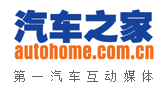 搜索引擎
www.p.com.cn
【关注度转化率】
1.99%
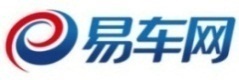 初筛
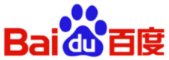 167.1万
车系月均UV
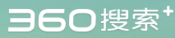 【购车意向转化率】
8.14%
竞品词:
1,203,493, 80.01%
投放来源:
303,664, 79.00%
细选
定店
报价页面月度UV
13.6万
品牌词:
237,611, 15.80%
搜索来源:
70,905, 18.45%
共计150w次搜索
共计8404w SUV兴趣用户
PC端共计38w次访问
投放来源导入官网30.3w个UV
导入双平台841个意向客户
导入官网70,905个UV
推荐网站:
6,795, 1.77%
通用词:
62,722, 4.17%
活动词:
354, 0.02%
直接进入:
3,041, 0.79%
窗口期
看新闻
玩高TGI APP
看视频
好感培养
相应渠道（宽度&纵度）
起心动念
关键动作（Motive of truth）
搜索
垂直
官网
1、预算

2、初筛

3、细选

4、定店

5、进店

6、解惑

7、成交
查询价格区间相关车型
150W
8404W
38W
咨询
外形/安全/空间/油耗等
根据品牌车型确定TOP3
167W
了解配置、口碑、评测
了解优惠活动、确定4S店
13.6W
地图查找、400电话问询
交易
通过朋友、论坛消除疑虑
享受金融服务、提车作业
一个：实践案例
【实践：痛下决心，底部打通】
一个：实践案例
【打通什么？第一方、第二方、第三方数据】
官网后台
垂直网站
CRM系统数据（潜客+车主）
搜索平台（百度+360为主）
网站（门户、视频、电商…）
电信数据
一个：实践案例
【三个月过去了…..】
期间：

改进两版官网代码
扩展两次cookie数据库
打通后台潜客管理系统、车主数据库
……

     实现【所有官网注册用户线上全网到下端到店、成交全路径】
一个：实践案例
【尝试：做点什么】
一个：实践案例
【BTS调研】抓取到的典型用户用于***Program作为访谈对象，相比于传统的调研对象选取方式，库里提供的消费者能够清楚看到先前网络浏览路径，包括日常媒体浏览习惯、内容偏好、购车选择过程等，使线下的传统调研对象更加立体化；
一个：实践案例
【Video】
【平均考虑周期】半数以上潜在用户40天以内完成起心动念到购买行动
66.8%的用户在40天内完成起心动念到action的过程；
一个：实践案例
【辅助媒体投放决策，精准投放】通过2014.11官网注册人群路径追踪发现：该车型目标人群线上浏览网站占比，其中除电商网站大部分已经进行了不同方式投放；（该方式还用于对比不同车型目标用户浏览差异，实现不同车型投放差异化，避免投放“扎堆”和媒体资源的浪费；）
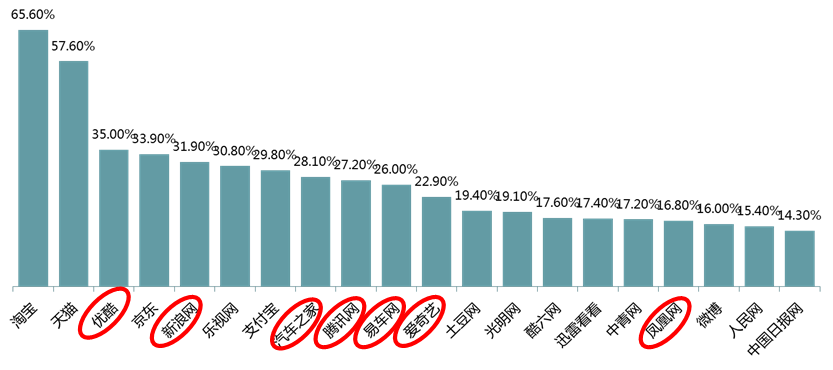 一个：实践案例
【发现精准内容偏好，辅助选剧决策】通过官网注册用户cookie追踪，发现P车型人群在各视频网站内容偏好，以此调整投放策略。如通过清洗发现优酷网站16.8%目标用户曾观看《星映画》，针对该结论进行了后续追投，CPS -55%，CTR +7%；
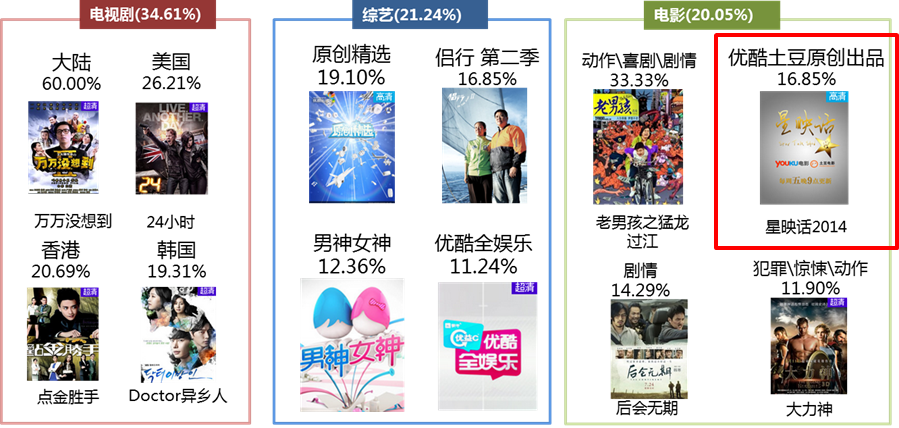 一个：实践案例
【纠正投放偏差】贴美剧？No！Top4是情感脱口秀、抗日神剧、TVB…
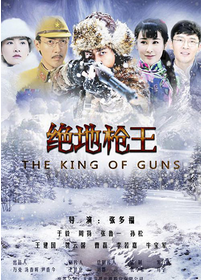 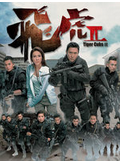 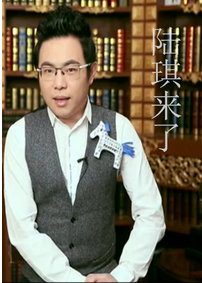 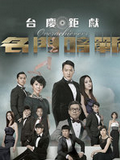 《陆琪来了2014》
自制情感脱口秀
《绝地枪王》
抗战题材热播剧
《飞虎Ⅱ》
TVB时装警匪剧
《名门暗战》
TVB时装商战电视剧
一个：实践案例
【辅助人群画像】真的不是一批TA…
一个：实践案例
【辅助平台内决策】让钱浪费的明明白白…
垂直平台1
一个：实践案例
【辅助平台内决策】让钱浪费的明明白白…
垂直平台2
一个：实践案例
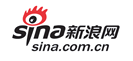 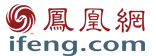 【辅助平台内决策】让钱浪费的明明白白…
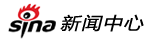 40.40%
32.13%
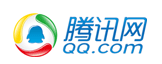 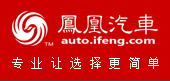 59.29%
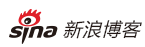 29.10%
29.84%
46.56%
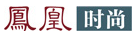 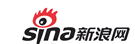 27.89%
26.36%
35.64%
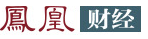 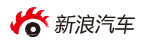 25.84%
23.02%
15.69%
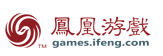 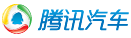 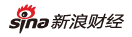 25.60%
18.85%
13.17%
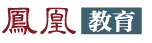 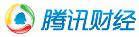 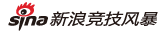 3.28%
18.62%
6.75%
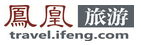 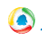 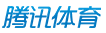 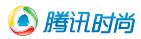 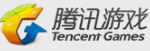 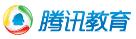 一个：实践案例
【通过搜索路径看消费者决策过程】
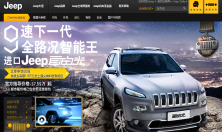 28%
1
通过搜索本品词，进入官网
搜索本品词
无汽车相关搜索行为，直接进入官网
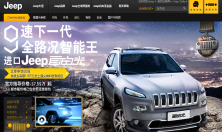 23%
2
先搜索汽车词，之后访问汽车垂直和媒体网站，再进入官网
11%
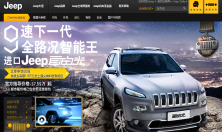 汽车垂直+
媒体网站
3
汽车垂直
搜索汽车词
搜索本品词
先搜索本品词，之后访问汽车垂直网站，再进入官网
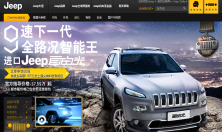 11%
4
一个：实践案例
【通过搜索路径看消费者决策过程】
一个：实践案例
【通过单一用户路径辅助消费洞察】通过对一个用户全网路径分析，发现典型用户购车过程，通过官网留资电话和CRM后台数据匹配，发现该用户后续是否到店、成交，成交周期、最终转化及决策关键触点。
6月6号
Y消费者
6月5号
6月5号
6月5号
6月5号
百度搜索
进入P官网
P官网
车型1定制
P官网
车型2定制
P官网
自由享金融
易车网
奥迪Q5
注册周期：24天
6月25号
6月6号
6月6号
6月6号
6月25号
百度搜索
P产品
P官网
注册预约试驾
P官网
车型2定制
易车网
路虎揽胜极光
P官网
车型2内饰
成交？
转化？
关键触点？
购车路径：搜索引擎→Jeep官网→垂直网站→搜索引擎→Jeep官网
发现：在P品牌下两款车型中进行反复比较，最终选择注册车型2试驾；注册后持观望和比较心态继续关注类似价位SUV
其他实践：【通过用户浏览路径发现竞品趋势】、【官网注册用户购车周期】
一个：实践案例
【接下来….】
① 加入移动端 数据，跨屏追踪② 特定重点媒体平台下钻③ 特定人群下钻分析
消费者剩余与差异化定价
对某件商品的价格是否敏感？
富裕程度、急需程度、认知程度、投入成本
亚马逊MAC案例的个性化定价
1、甲看到10000，乙看到8000？
2、大家都看到11000，甲乙抽奖，甲抽到1000元抵用券，乙抽到3000元抵用券。
未来大数据的赌场精算化
个性化推荐方式向用户推介某种商品，进一步确定他对产品的价格敏感程度，利用合适产品手段相对灵活的操纵价格。
数据引导销售-主动帮助销售-主导销售。
一个：品牌主的自白
【吐槽Time】